Наши бабушки - лучше всех!
Кто на кухне с поварешкойУ плиты всегда стоит,Кто нам штопает одежку,Пылесосом кто гудит?Кто на свете всех вкуснееПирожки всегда печет,Даже папы кто главнееИ кому в семье почет?Кто споет нам на ночь песню,Чтобы сладко мы заснули?Кто добрей всех и чудесней?Ну, конечно же – ……!
Чем знаменательны эти даты?
1 октября  
Последнее воскресенье ноября  
третье воскресенье октября с 2001г  
22 ноября  
20 ноября  
8 июля  
15 мая  
10 апреля  
8 марта 
1 июня
ПРАЗДНИКИ
1 октября - Международный день пожилого человека
Последнее воскресенье ноября - День матери 
третье воскресенье октября с 2001г. - День отца
22 ноября – День сына
20 ноября – Всемирный день  ребёнка
8 июля – Всероссийский День семьи, любви и верности
15 мая - Международный День Семьи
10 апреля - Международный день братьев и сестер
8 марта – Международный женский день
1 июня – Международный День защиты детей
1 октября во всем мире отмечается как 
Международный День пожилого человека. 
Решение об этом было принято 
Генеральной Ассамблеей ООН в 1990 году, 
а в России этот день отмечается с 1992г.
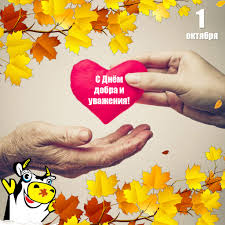 Госада Долатовна Цаллаева
Родилась Госада в селении Гулар Дигорского ущелья. 
Всю жизнь была в работе и даже после выхода на пенсию
обзавелась собственным хозяйством. Она была 
работоспособной вплоть до 98 лет, вела  здоровый
образ жизни. 
    У неё было 11 детей, четверо из них - приемные. 
Прожила Госада Цаллаева 122 года.
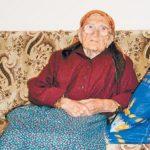 ХИСТÆРТÆН КАД КÆНЫН
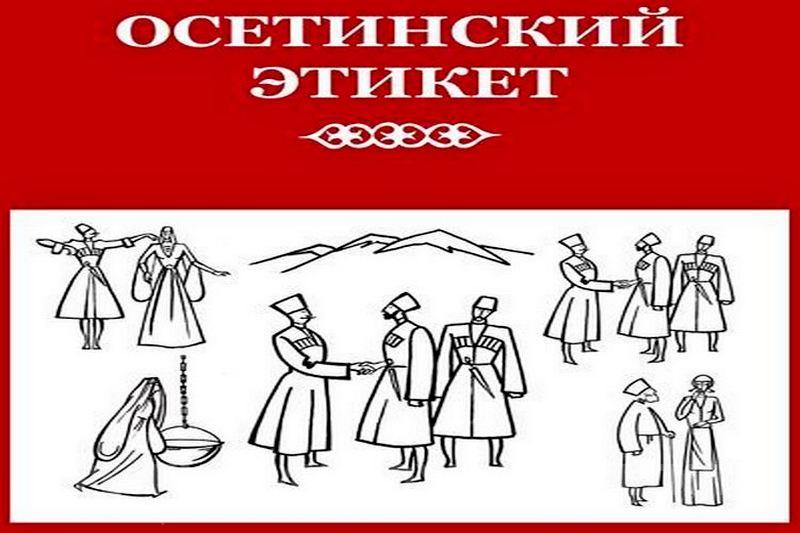 младшему надлежит здороваться первым
протягивать руку старшему первым,  запрещается
надо уступать старшему место 
младший не садится до тех пор, пока ему не предложат присесть
сесть необходимо немного подальше от старшего
в присутствии старших непозволительно сидеть, закинув ногу на ногу, 
          запрещается повышать голос, сквернословить, курить, держать руки в 
          карманах
любое проявление непочтительного отношения  к старшим  осуждается в осетинском обществе, считается постыдным, роняет достоинство молодого человека, бросая тень на его семью.
Что мы знаем о своих бабушках?
Как зовут бабушку по имени отчеству?
Когда у бабушки День рождения?
Сколько лет бабушке?
Где она родилась?
Какая у бабушки специальность?
Любимый кинофильм?
Любимая песня?
Любимое блюдо?
Любимое занятие?
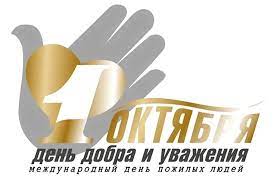 ЗАБОТА О БЛИЗКИХ
Помощь в домашних делах
Беспокойство о здоровье
Напоминание о важных вещах
Совместные прогулки
Просмотр любимых фильмов
Совместное приготовление блюд
Разговор по душам
Поздравление с праздниками
Помощь в освоении современной техники…..
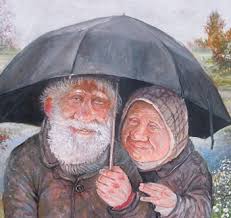 СОЛНЫШКО
Моя бабушка – самая …………..
Добрая
Нежная 
Любящая
Ласковая
Заботливая
Любимая
Трудолюбивая
Хозяйственная
Дорогая 
Замечательная
Мудрая
Родная
Красивая
Весёлая
Милая
Умная
Хорошая
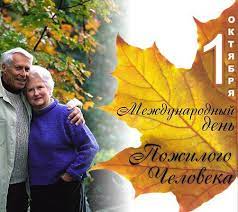 Закончи стих
Я бабуленьку роднуюОчень крепко поцелую,Ведь бабуленька мояОчень – очень ………

У неё морщинок много,
    А на лбу седая прядь,
    Так и хочется потрогать, 
    А потом - .....  .
Закончи стих
Не молода совсем она, А как глаза искрятся! А руки добрые её Работы не боятся. Я напишу её портрет, Оставлю лучших ей конфет, Скажу, друзья, вам не тая, Ведь это –  ……
Закончи стих
Я бабуленьку роднуюОчень крепко поцелую,Ведь бабуленька мояОчень – очень добрая!

У неё морщинок много,
    А на лбу седая прядь,
    Так и хочется потрогать, 
    А потом - поцеловать.
Закончи стих
Не молода совсем она, А как глаза искрятся! А руки добрые её Работы не боятся. Я напишу её портрет, Оставлю лучших ей конфет, Скажу, друзья, вам не тая, Ведь это – бабушка моя!
Пожелания нашим бабушкам